TERCEIRIZAÇÃO DE SERVIÇOS COM EFICIÊNCIA E GARANTIA.
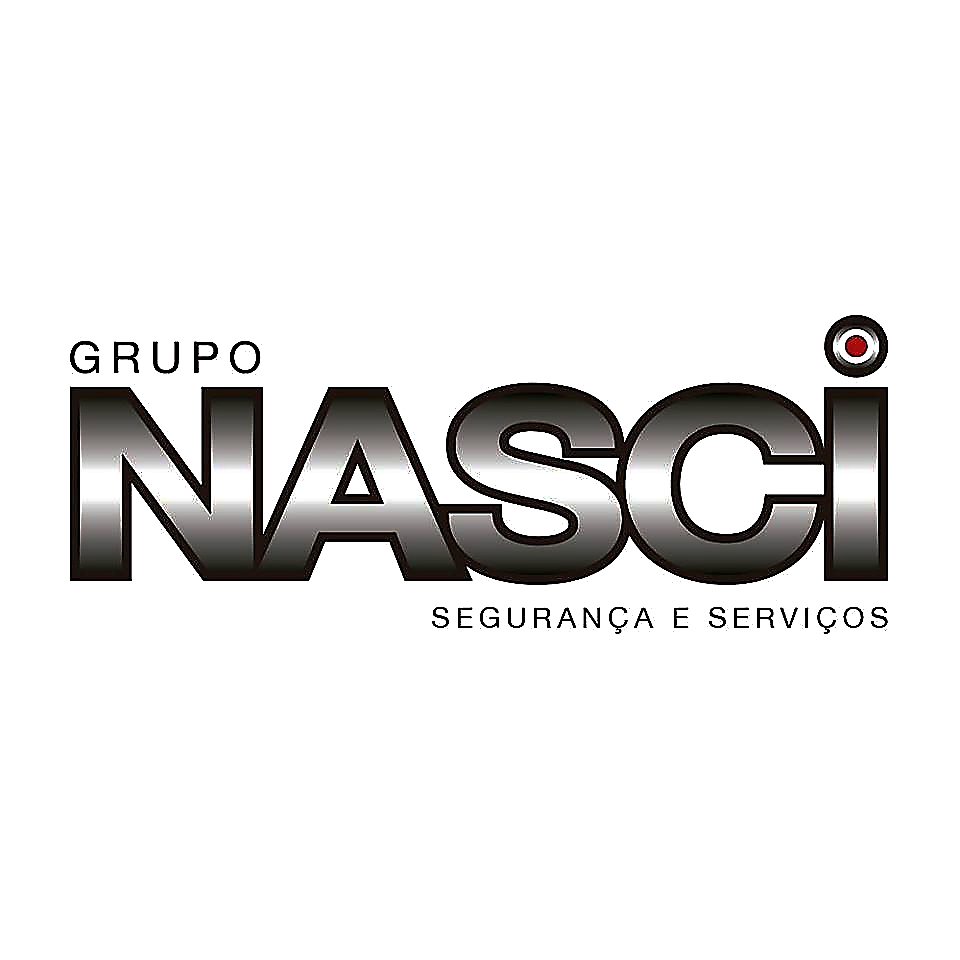 SERVIÇOS DE SEGURANÇA
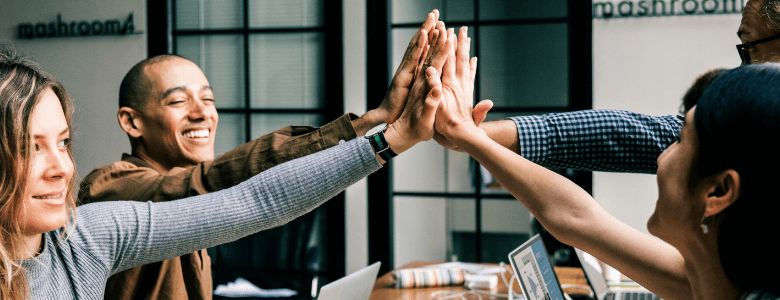 Ambiente de trabalho saudável = saúde + bem estar + segurança no trabalho.
[Speaker Notes: Kkkkkkkkkkkkkkkkkkkkkkkkkkkkkk]